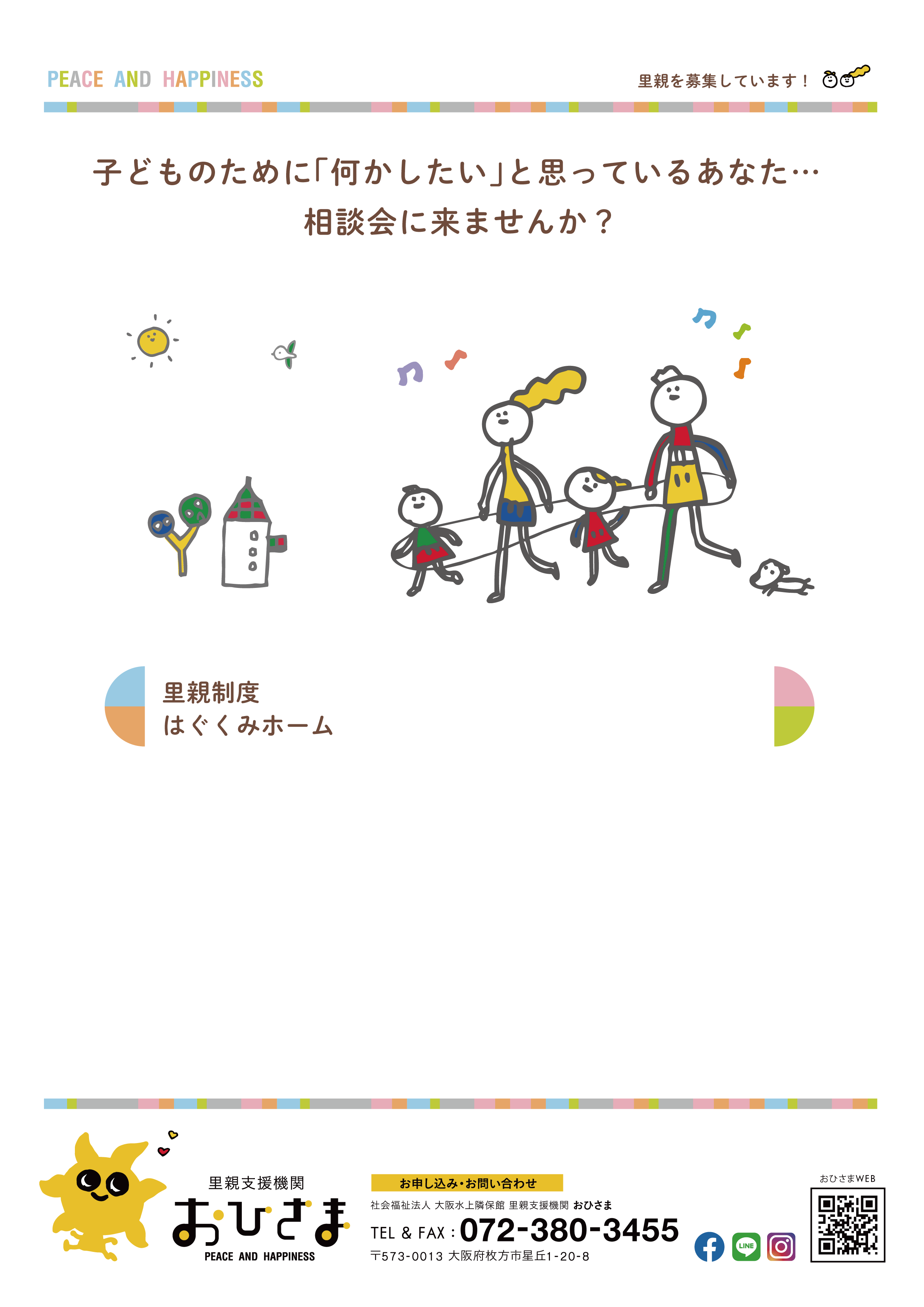 パネル展示・相談会
大東市立生涯学習ルームまなび南郷
1階	エントランスホール
（大東市氷野4丁目4-70）
JR学研都市線「住道」駅下車徒歩20分大東市コミュニティバス　西部方面コース「南郷公園前」下車すぐ
2022
8.5　　～　8.11
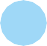 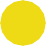 木
金
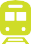 大東市立生涯学習ルームまなび南郷
1階	多目的室A
（大東市氷野4丁目4-70）
JR学研都市線「住道」駅下車徒歩20分大東市コミュニティバス　西部方面コース「南郷公園前」下車すぐ
2022
5.11
13:00~16:00
個別相談会
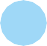 木
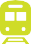 大東市立生涯学習ルーム　まなび南郷
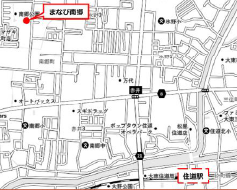 JR学研都市線「住道 」駅より徒歩20分
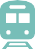 【共催】枚方市
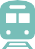